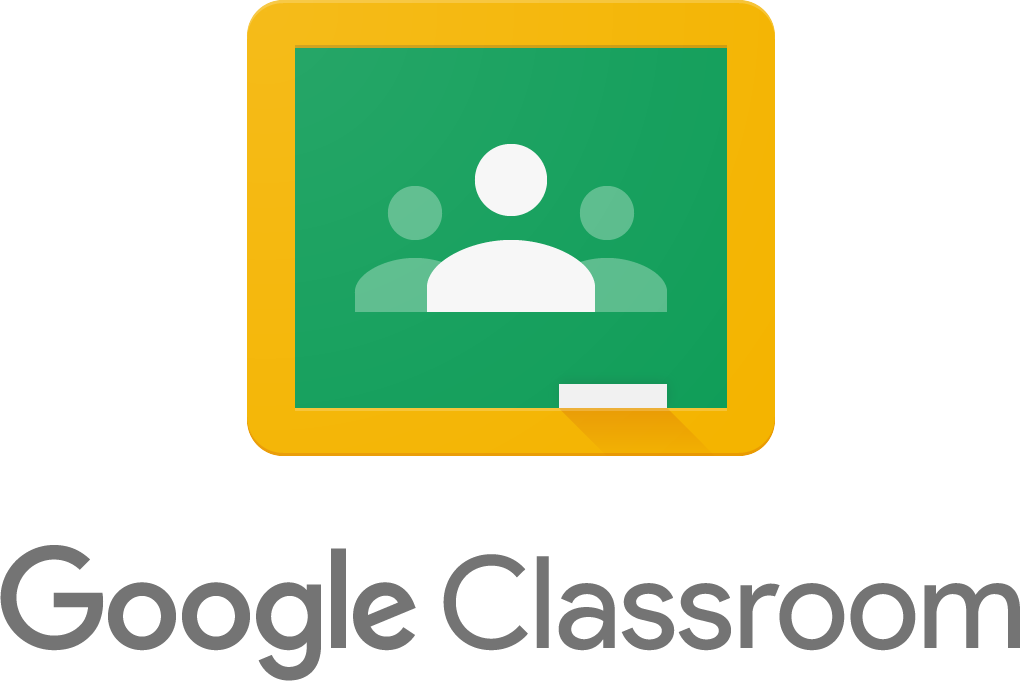 遠隔授業WG
1
Google Classroomとは
https://youtu.be/DeOVe2YV2Io
まずはこちらの動画をご覧ください
A movie on YouTube by Google
2
前の動画の要点
Googleによるユーザ認証を受けた、学生は６文字のコードでクラスに参加できる
パソコンのみでなく、スマホやタブレットからも利用できる（教員も生徒も）
生徒とのコミュニケーションはストリームに集約させている
教材の提供、課題の提出や評価は授業に集約させている
課題には関連する教材のファイル、URLリンク等を添付できる
提出課題の採点作業はシンプル（コメント文は再利用可能）
3
インタフェースはシンプル
4
ワークフローの要素は４つのみ
ストリームページクラスとやりとりをする画面お知らせ（即時/スケジュール設定）、生徒の投稿への返信
授業ページクラスに課題を出題する画面
メンバーページ生徒の進捗状況を確認する画面
採点ページ提出課題を採点する画面
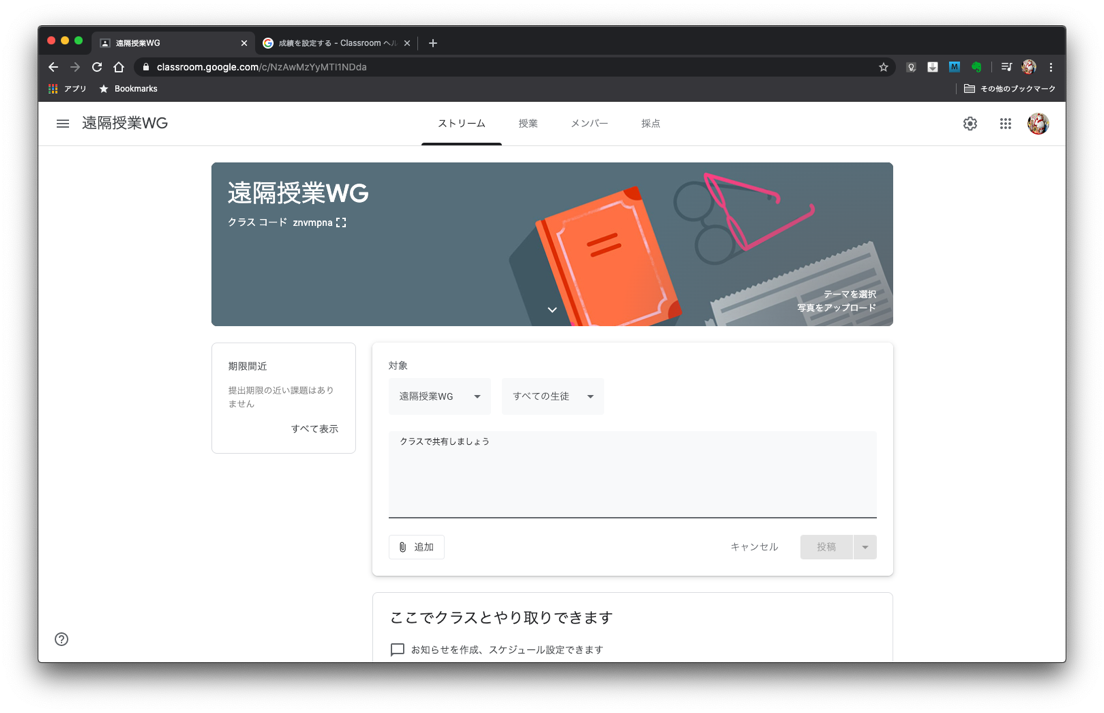 5
ワークフローの要素は４つのみ
ストリームページクラスとやりとりをする画面お知らせ（即時/スケジュール設定）、生徒の投稿への返信
授業ページクラスに課題を出題する画面
メンバーページ生徒の進捗状況を確認する画面
採点ページ提出課題を採点する画面
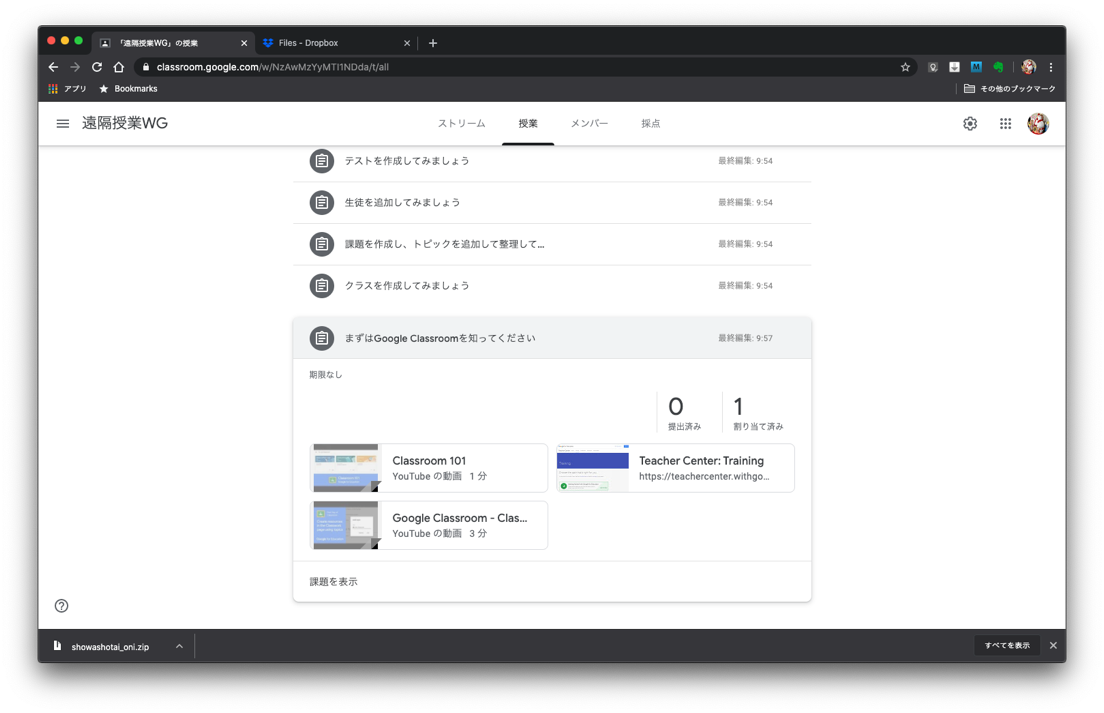 6
ワークフローの要素は４つのみ
ストリームページクラスとやりとりをする画面お知らせ（即時/スケジュール設定）、生徒の投稿への返信
授業ページクラスに課題を出題する画面
メンバーページ生徒の進捗状況を確認する画面
採点ページ提出課題を採点する画面
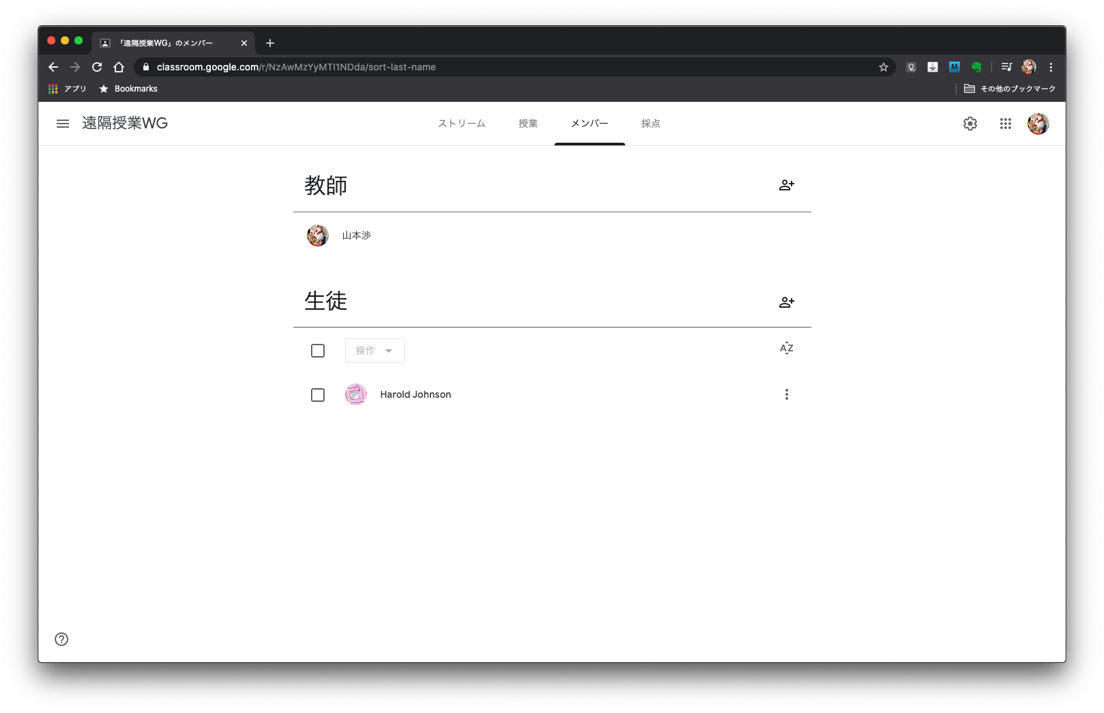 7
ワークフローの要素は４つのみ
ストリームページクラスとやりとりをする画面お知らせ（即時/スケジュール設定）、生徒の投稿への返信
授業ページクラスに課題を出題する画面
メンバーページ生徒の進捗状況を確認する画面
採点ページ提出課題を採点する画面
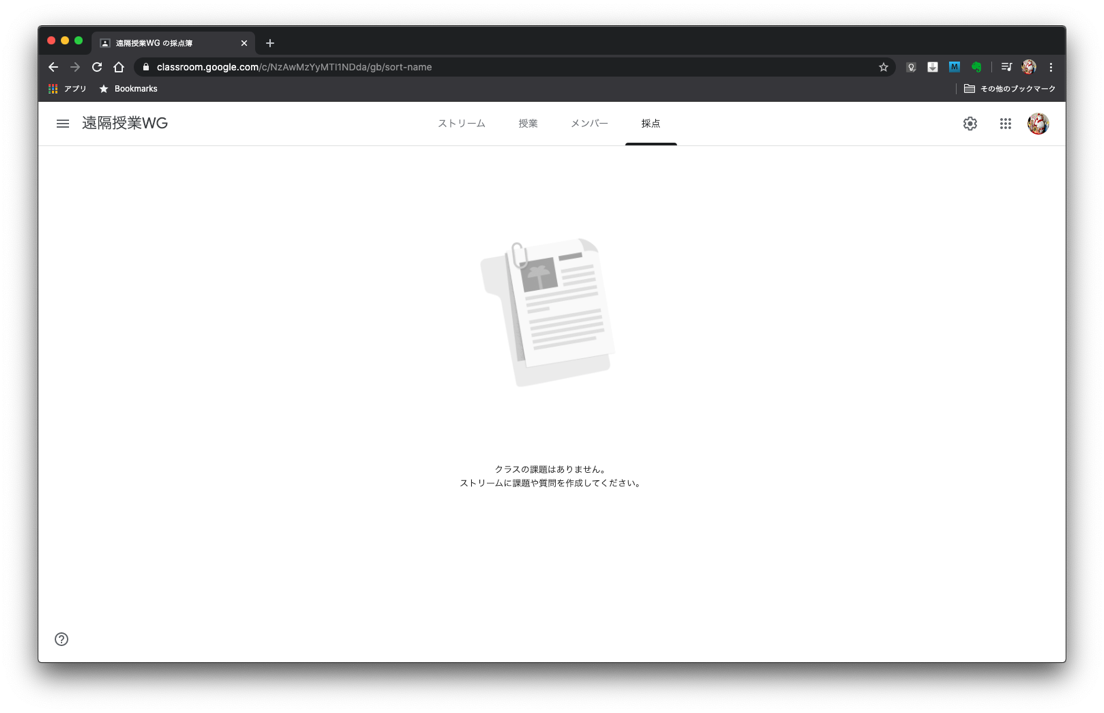 8
生徒のには３つのみ
ストリームページ教師やクラスとやりとりをする画面生徒の投稿はコメントも含めて即時のみ
授業ページ課された課題への取り組み状況を確認できる画面
メンバーページ先生が誰かを確認する画面
9
教師のワークフローの例
教材をGoogle Driveにアップロードする
教科書の読み込みなど、指示のみでも可
理解度と到達度を評価するテストを用意する
記入式を想定？
授業
教材に取り組んでからテストの結果を提出させる課題を作成する
Google Appsを使えばすべてがオンライン
ストリーム
クラスに課題を告知する
双方向性を確保する部分
ストリーム
質問や問いかけに答える
双方向性を確保する部分
メンバー
取り組み状況を確認し、必要に応じてコンタクトをとる
採点する
採点
TAに手伝って貰いたいがダイレクトに評価がフィードバックされる点に注意
10
出席調査について
オンライン型
オンデマンド型
時限中の時間に期限を設定した、テスト付きの課題を用いて、出席していることを報告するテストを設ける
ストリームで、教師が作成した共有(発言)に時間内のコメント追加を求める
当日中の発言は時刻が付記
アクセスログを持たないので、課題へのアクセスの有無は管理できない
課題の期限内の提出を、出席とみなす
11
コンテンツについて
教材はGoogle Driveに置けるものなら、テキストファイル、プログラムコードのソース、写真、パワーポイントファイル、ワードファイル、PDF、(Zoom会議を撮影した)動画像、など共有可能です。教科書がある科目など、指示が短文であればストリームに直接、あるいは課題の説明に書き込んでもいいです。
テスト付き課題のテストは、Google Formによって実装されています。課題への提出ファイルは、動画でも示されているように、ファイルの種類に依存しますが、Google Classroomの中で表示して採点でき、マーキング、コメント付けが可能です。
12
最後に
アメリカの初等中等教育で実施されている、個別の生徒へのフィードバックを重視した教育を、シンプルに実践できることを狙ってGoogle Classroomはデザインされています。
使い方は、実際に教育を行う先生方によって異なっても大丈夫です。非常事態ですので、まずは無理のない使い方から始めていただくことをお勧めします。
もちろんWebClassも含めて、先生方が使いやすいソリューションをご選択いただくのが良いです。Google ClassroomはGoogleがホストしているサービスのため、同時アクセス数が増えた時に、一定の利がありそうです。
13
用語について
14